ДЕПАРТАМЕНТ ОБРАЗОВАНИЯ ЯРОСЛАВСКОЙ ОБЛАСТИГАУ ДПО ЯО «ИНСТИТУТ РАЗВИТИЯ ОБРАЗОВАНИЯ»
Кафедра общей педагогики и психологии
Региональный инновационный проект 
«Мультикультурность: компетентность современного человека» 
на 2018 – 2020 гг. (Ярославская область)
по вопросам поликультурного образования

Руководитель Проекта  Яковлева Т.Д., Координатор Медведева С.А.
Заведующая кафедрой ОПиП Назарова И.Г., к.п.н.
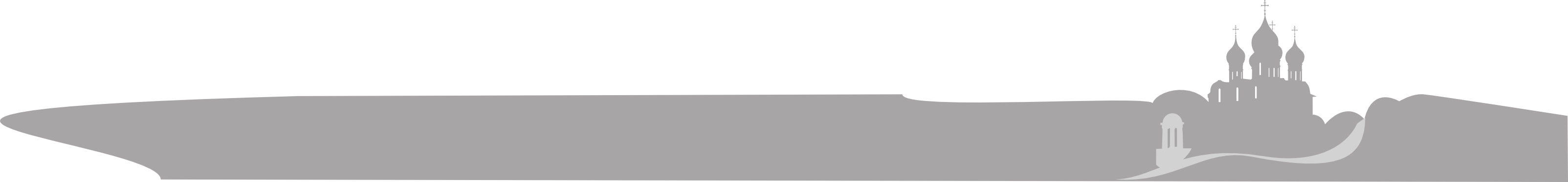 14 декабря 2018 года
Ярославль
Воспитательные эффекты ППК «Профилактика межэтнических конфликтов через гармонизацию межнациональных отношений в поликультурной образовательной среде» (данные за 2015 и 2018 гг.)
Нормативно-правовая база
Всеобщая декларация о культурном разнообразии (принята на 31 сессии Генеральной конференции ЮНЕСКО 2 ноября 2001г.); 
Концепция государственной миграционной политики Российской Федерации  до 2025 года
от 7 мая 2012 года № 602 «Об обеспечении межнационального согласия»; 
от 19 декабря 2012 года № 1666 «О Стратегии государственной национальной политики Российской Федерации на период до 2025 года» (далее − Стратегия государственной национальной политики Российской Федерации на период до 2025 года);
Нормативно-правовая база
постановление Правительства Российской Федерации от 20 августа 2013 г. № 718 «О федеральной целевой программе «Укрепление единства российской нации и этнокультурное развитие народов России (2014 – 2020 годы)»;
приказ Министерства регионального развития Российской Федерации от 11 октября 2013 г. № 440 «Об утверждении методических рекомендаций по разработке региональной программы по укреплению единства российской нации и этнокультурному развитию народов России»;
указы Губернатора области: 
-от 16.02.2011 № 38 «Об образовании координационного совета Ярославской области по вопросам межнациональных отношений»;
-от 03.05.2011 № 172 «О состоянии межнациональных отношений и мерах по предотвращению межнациональных конфликтов на территории Ярославской области»;
Нормативно-правовая база
распоряжения  Губернатора  области:  
-от 06.06.2013 № 329-р «Об утверждении состава координационного совета Ярославской области по вопросам межнациональных отношений»;
-от 10.06.2013 № 336-р «Об эффективности работы органов исполнительной власти Ярославской области и органов местного самоуправления муниципальных образований области по предупреждению возникновения конфликтных ситуаций с участием представителей различных национальностей»;
-от 03.09.2013 № 529-р «О межведомственной рабочей группе по урегулированию конфликтов в этноконфессиональной сфере»;
Нормативно-правовая база
постановления Правительства области: 
-от 27.01.2014 № 57-п «О плане мероприятий по реализации Стратегии государственной национальной политики Российской Федерации на период до 2025 года на территории Ярославской области на 2014 – 2016 годы»;
-от 10.06.2014 № 566-п «Об утверждении государственной программы Ярославской области «Гражданское общество и открытая власть» на 2014 – 2018 годы»;
-от 24.07.2014 № 711-п «О ходе реализации Стратегии государственной национальной политики Российской Федерации на период до 2025 года на территории Ярославской области»
Областная целевая программа "Гармонизация межнациональных отношений в ЯО"
Цель Проекта
Создание условий для формирования профессиональных компетенций педагогических работников образовательных организаций Ярославской области в сфере поликультурного образования.
Задачи Проекта
разработать и апробировать модели систем поликультурного образования в образовательных организациях различных типов, в муниципальных и региональной системах образования;
формировать и развивать механизмы социального партнёрства на межведомственном уровне;
разработать методические материалы по организации поликультурного образования для специалистов образовательных организаций (описание образовательных интерактивных технологий с приложениями);
создать открытую  информационно-образовательную среду для организации социальных опросов, форумов, дискуссий, осуществления профессионально-общественной экспертизы и распространения конструктивного педагогического опыта по поликультурному образованию;
разработать программы развития поликультурного образования  в образовательных организациях различных типов, в муниципальных и региональной системах образования.
Актуальность Проекта
По данным Всероссийской переписи населения 2010 года, в Ярославской области проживают представители 150 национальностей и этнических групп. При этом сохраняется абсолютное преобладание русского населения (96 процентов), которое в целом определяет этническую ситуацию. В 2010 году утвердительно на вопрос о владении русским языком ответили 96,4 процента респондентов.
По информации Управления Министерства юстиции Российской Федерации по Ярославской области, в регионе действует 345 религиозных организаций, представляющих 17 конфессий.
Ситуация в этнонациональной сфере региона характеризуется как устойчивая. Вместе с тем этническое разнообразие населения Ярославской области требует разработки и дальнейшей реализации мер по гармонизации межнациональных отношений на территории региона.
В связи с ростом некоренного населения в регионе обозначилась тенденция формирования компактного проживания этнических групп. Осуществляется процесс их самоорганизации, ведущий к образованию центров влияния, позиционированию части этнической элиты в качестве знаковых фигур общественно-политической жизни Ярославской области. Отмечается объединение и позиционирование молодежи и студенчества по этническому принципу.
Актуальность Проекта
Сегодня состояние поликультурного общества на территории области характеризуется следующими угрозообразующими факторами и вызовами: 
-обострение межэтнических противоречий на фоне сложных иммиграционных процессов;
-рост в молодежной среде националистических настроений, распространение радикальных, экстремистских идей, идей религиозного, национального или расового превосходства;
-отсутствие апробированной системы этнокультурной, социальной адаптации иммигрантов и старожильческого населения к новым этнокультурным и социальным условиям;
-форсированная политизация религиозного и этнического факторов;
-неадекватность освещения в средствах массовой информации проблем межнациональных отношений: провокативность информации, размещаемой авторами в информационно-телекоммуникационной сети «Интернет».
Образовательные организации могут внести свой вклад в профилактику нарастания межэтнической напряжённости и повышение качества поликультурного образования молодёжи.
Ожидаемые результаты Проекта
Ожидаемые результаты 1 этапа:
модели систем поликультурного образования в образовательных организациях различных типов, в муниципальных и региональной системах образования;
глоссарий по теме «Поликультурное образование»;
перечень электронных ресурсов (сайтов, фильмов, программ, текстов и пр.) для проведения образовательных мероприятий по теме проекта.
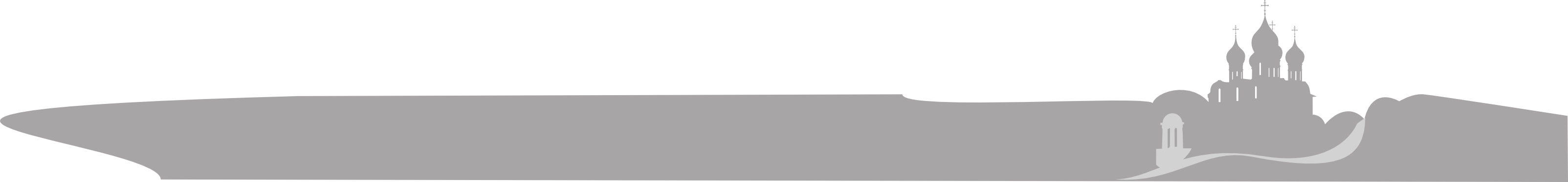 Ожидаемые результаты Проекта
Ожидаемые результаты 2 этапа:
апробация моделей систем поликультурного образования в образовательных организациях различных типов, в муниципальных и региональной системах образования;
разработка и реализация социальных образовательных проектов на межведомственном уровне (в границах образовательной организации и муниципальной образовательной системы); 
сборник методических материалов по организации поликультурного образования для специалистов образовательных организаций (описание образовательных интерактивных технологий с приложениями).
Ожидаемые результаты Проекта
Ожидаемые результаты 3 этапа:
программы развития поликультурного образования  в образовательных организациях различных типов, в муниципальных и региональной системах образования;
открытая  информационно-образовательная среда для организации социальных опросов, форумов, дискуссий, осуществления профессионально-общественной экспертизы и распространения конструктивного педагогического опыта по поликультурному образованию
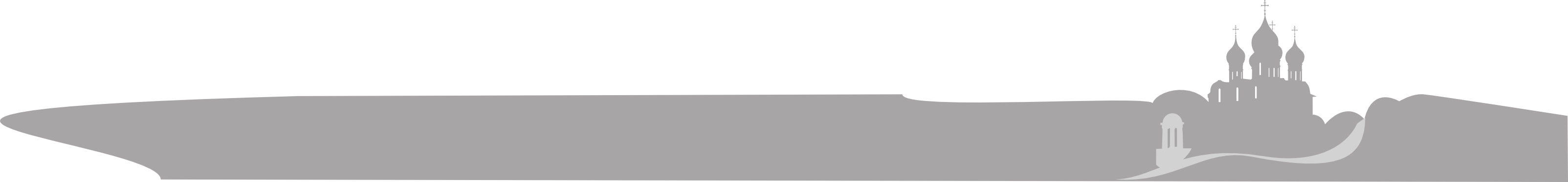 Организации –Соисполнители Проекта
МОУ СШ № 8 (г. Ярославль)
МОУ СШ № 40 (г. Ярославль)
МОУ СОШ № 13 (г. Ярославль)
МОУ ДОД «Витязь» (г. Ярославль)
МОУ Песоченская СШ (Рыбинский МР)
МОУ Фоминская СШ (Тутаевский МР)
МОУ Емишевская СОШ (Тутаевский МР)
МОУ СОШ № 60 (г. Ярославль) 
МДОУ «Солнышко» г. Гаврилов – Ям 
МДОУ «Детский сад № 3» п. Семибратово
МДОУ «Детский сад № 4» п. Семибратово
МДОУ № 56 (г. Ярославль) и др.
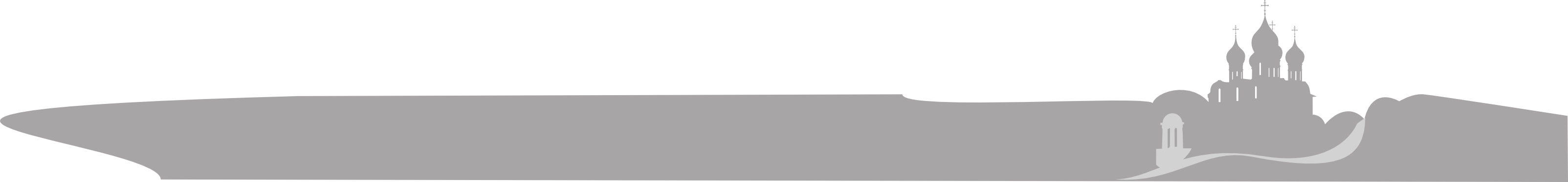 Консультанты Проекта
Тимченко Александр Николаевич, Советник Губернатора ЯО по межнациональным вопросам
Кувшинов Владимир Вячеславович, Советник Губернатора  ЯО по взаимодействию с религиями
Хасиев Нур-Эл Абдулович председатель Ярославского регионального отделения Общероссийской общественной организации «Ассамблея народов России»
Титова Людмила Григорьевна,  доктор политических наук, профессор ЯГПУ им. К.Д. Ушинского
Механизм реализации проекта
Этап 1 Разработческий
Этап 2 Апробационный
Этап 3 Обобщающий
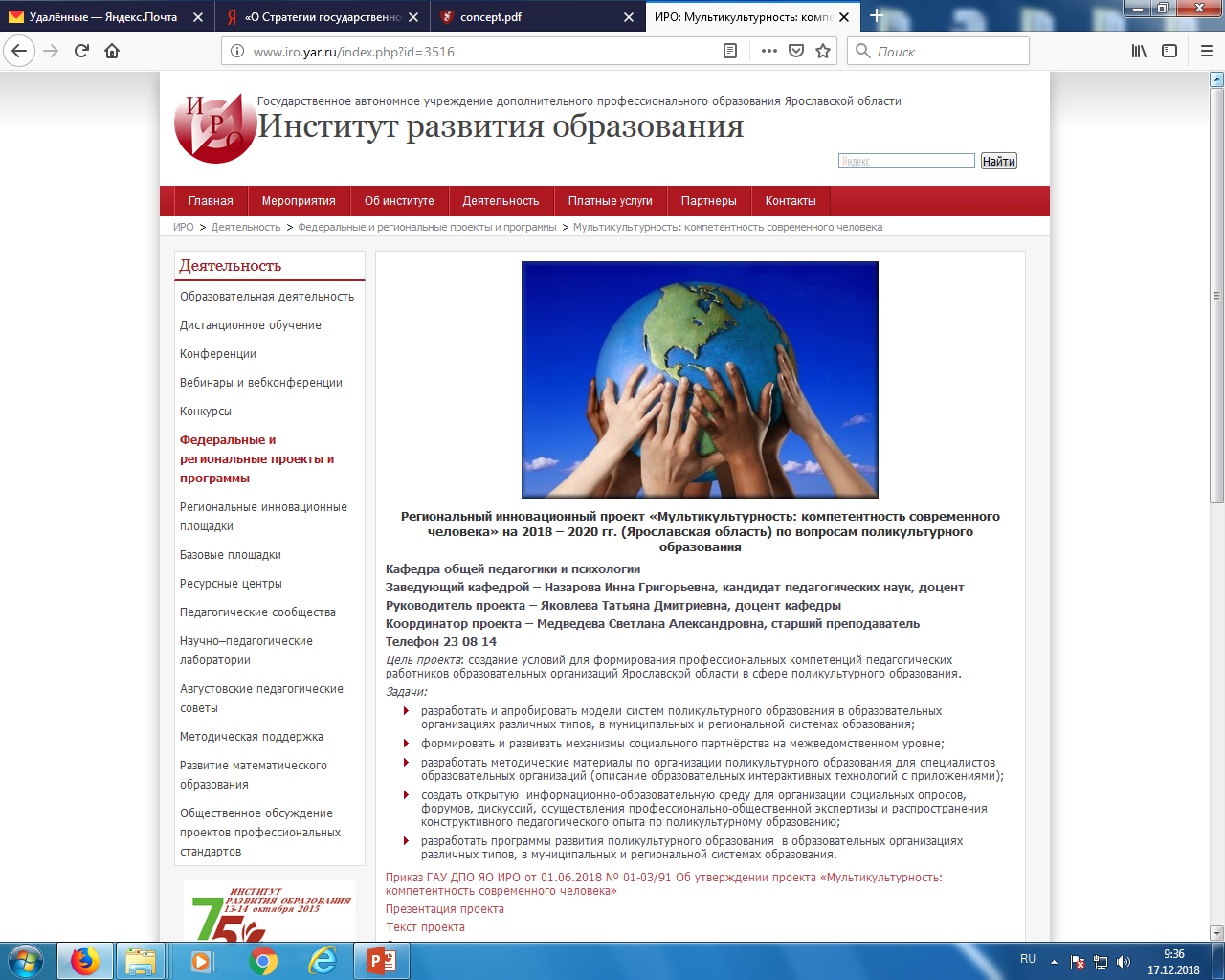 Круглый стол 16.04.2018
ППК «Профилактика межэтнических конфликтов через гармонизацию межнациональных отношений в поликультурной образовательной среде» в г. Данилове